К Р А С Н А Я    К Н И Г А
   
 С А Р А Т О В С К О Й   О Б Л А С Т И

Г О Р Н О С Т А Й
Игнашова Елена Михайловна,
 учитель начальных классов
 МАОУ-Лицей № 62
г. Саратова
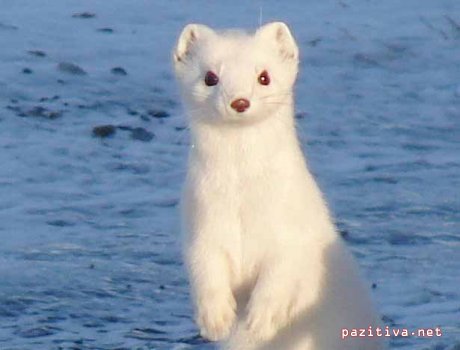 Горностай относится к семейству куньих.
Тело его вытянутое, гибкое, почти ровное
 по толщине по всей длине. Маленькая 
головка посажена на короткую, не очень
 подвижную шейку. Ножки у горностая
 очень короткие и сильные. Ступни лапок
 голые, с острыми тонкими коготками.
Кончик хвоста чёрный.
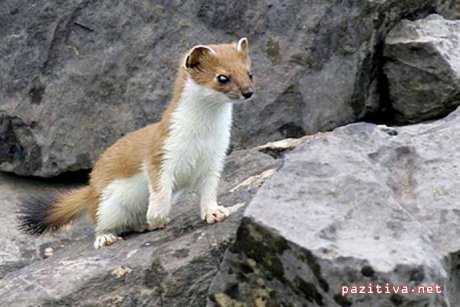 По своему характеру горностай
 хищник, к тому же очень смелый.
 Он отлично плавает и любит 
гнездиться вблизи берегов 
лесных озер и речек. Охотится 
главным образом ночью. В летнее время его шкурка становится буро-коричневой. Брюшко, шея и внутренние стороны лап остаются белыми.
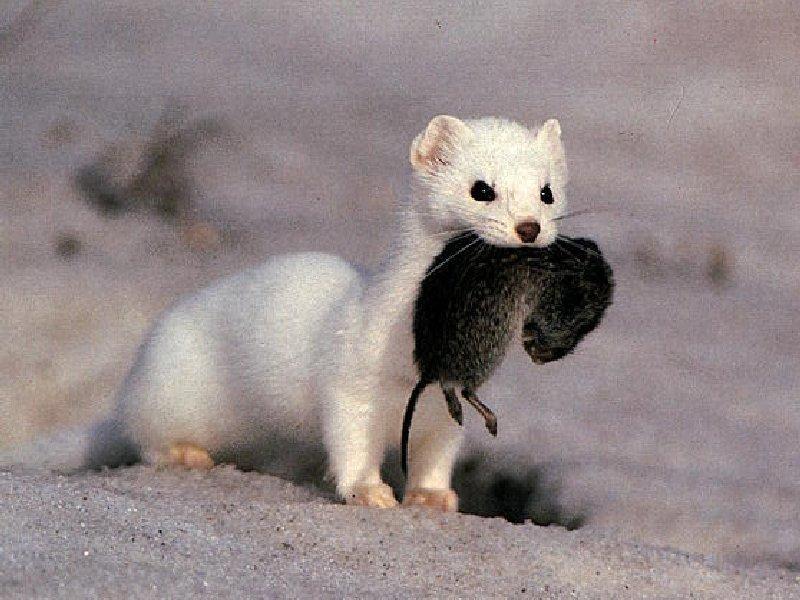 Охотится на мелких птиц, грызунов, насекомых, некрупную рыбу, ловит амфибий 
и рептилий, нападает и на крупную добычу – куриных, тетеревиных птиц и зайцев.
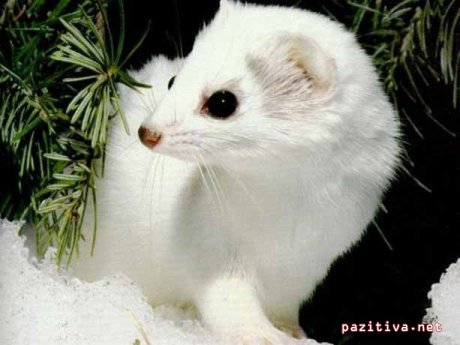 Ценится же его белоснежная зимняя шкурка с черным кончиком хвоста. Горностай- ценный пушной зверь. Поэтому его часто истребляют.
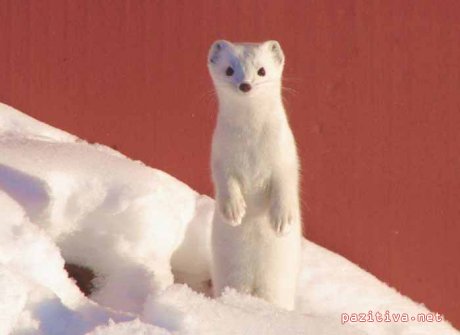 В саратовском Заволжье за последние 10— 12 лет численность вида значительно снизилась, в некоторых местах обитания 
он полностью исчез, на этом основании заволжская популяция вида внесена в Красную книгу Саратовской области
Источники:
http://www.ebftour.ru/articles.htm?id=1094
http://ru.wikipedia.org/wiki/Mustela_erminea
http://lifeplanet.org/animals/ermine.html